Distribuição do conteúdo da controvérsia sem a resposta final
Busca no Direito Internacional de argumentos jurídicos
Resposta escrita do argumento jurídico apresentado pela equipe
GRUPO 3
GRUPO 1
PROFESSOR: MODERADOR
GRUPO 2
GRUPO 4
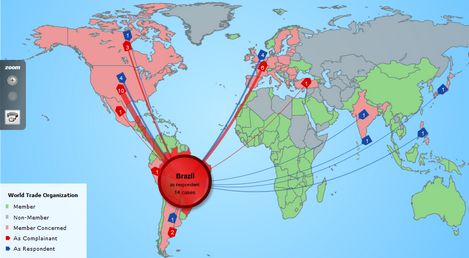 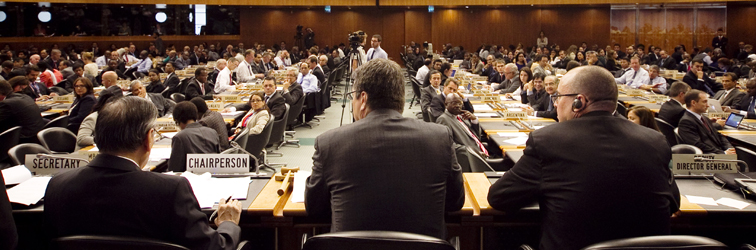